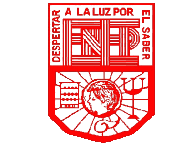 ESCUELA NORMAL DE EDUCACION PREESCOLAR
CURSO: EL SUJETO Y SU FORMACION PROFESIONAL
DOCENTE:
GRACIANO MONTOYA HOYOS
ALUMNAS:
LUISA FERNADA OROPEZA VALDES #17
ARELY HERNANDEZ SERRANO #8
1ER SEMESTRE  SECCION “D”
FECHA:
02 DE DE DICIEMBRE DEL AÑO 2021
EL FRACASO DE ENSEÑAR. 
IDEAS PARA PENSAR LA ENSEÑANZA Y LA FORMACIÓN DE LOS FUTUROS DOCENTES.
OFERTA Y DEMANDA
¿Que debo hacer y no hacer al enfrentarme como docente?

Debemos conocer,porbar, dar el mundo, inspirarnos en las creaciones de otros para aceptar otomar chances para la obligacion de enseñar situaciones y contextos escolares que convengan para ver si presentan partucularidades.
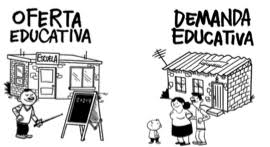 Las escuelas son variadas y complejas, donde varian las exigencias hacia la institucion, lo que esperan los jovenes, niños y familias.
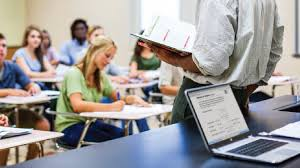 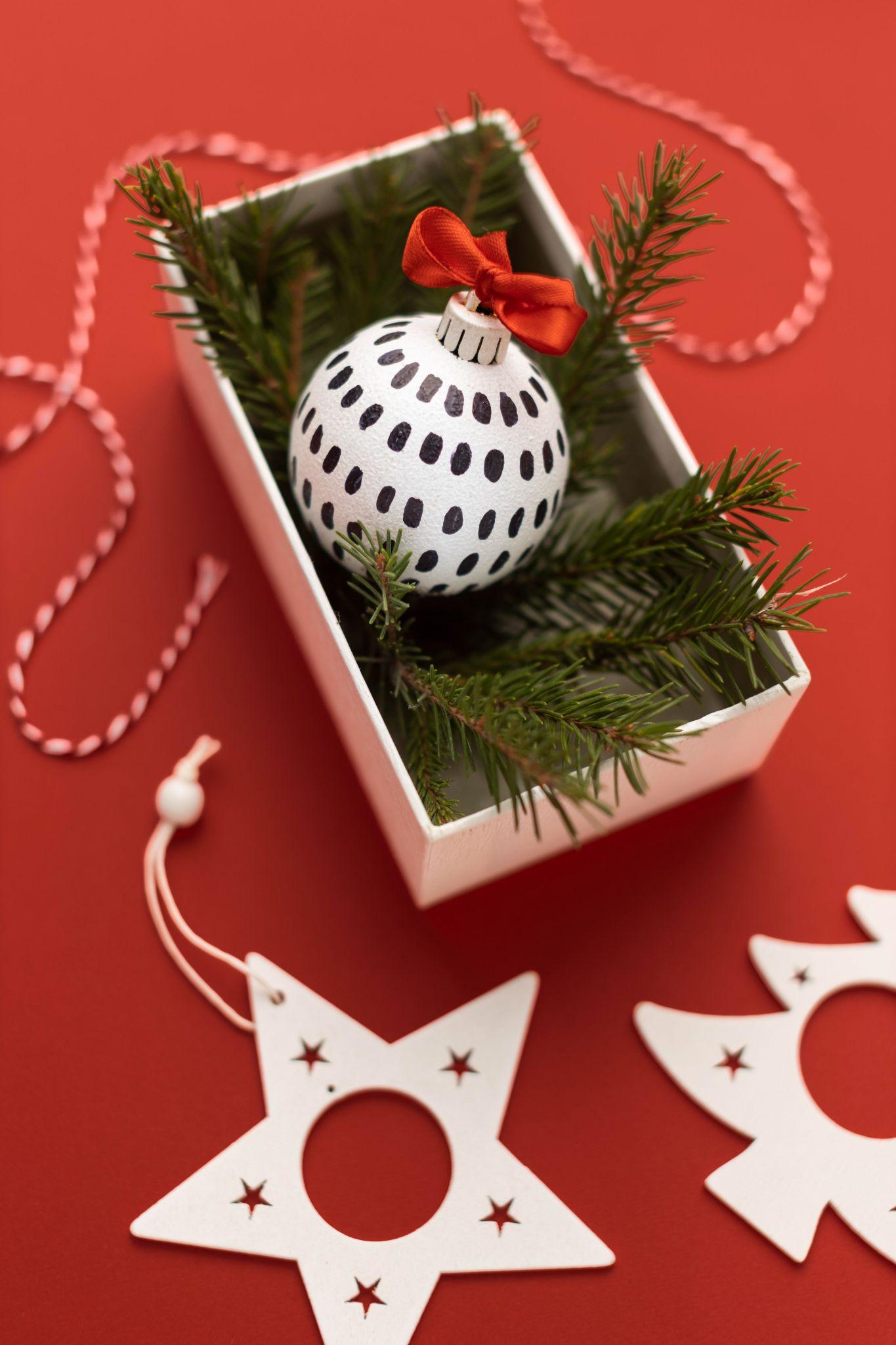 La escuela como institucion de disciplinamiento se ve obligada a incluir, abrirse a la comunidad, educar y tambien enseñar.
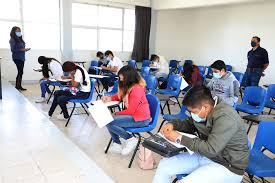 La educación al contexto/demanda tiene importantes inconvenientes. Juan Carlos Tedesco y Emilio Tenti Fanfani han dado inicio a una discusión respecto a la centralidad de cada termino. Tedesco dirige el éxito de la maquinaria escolar a partir de la oferta pedagógica, donde también en su capacidad de crear demanda.Tenti opta por matizar (juntar) y relativizar (una importancia menor) la confianza en el valor de la oferta.
¿Fracasa quien no enseña o quien enseña mal? ¿O fracasa quien no adecua la oferta/enseñanza a la demanda/necesidad de los alumnos?
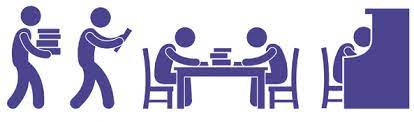 Beatriz Sarlo señala la inutilidad de pensar el aprendizaje en términos de utilidad. Critica el “consejo pedagógico” de relacionar toda educación con el mundo inmediato.

Mariano Narodowski pone en cuestión la cuestión educativa de satisfacer al cliente, lo cual coloca a los docentes en meros proveedores, con el costo en debilitamiento que tal posicionamiento implica.
Que la ultima palabra sea del docente y que todos sintamos alegría al reconocerla y responsabilidad para respaldarla.